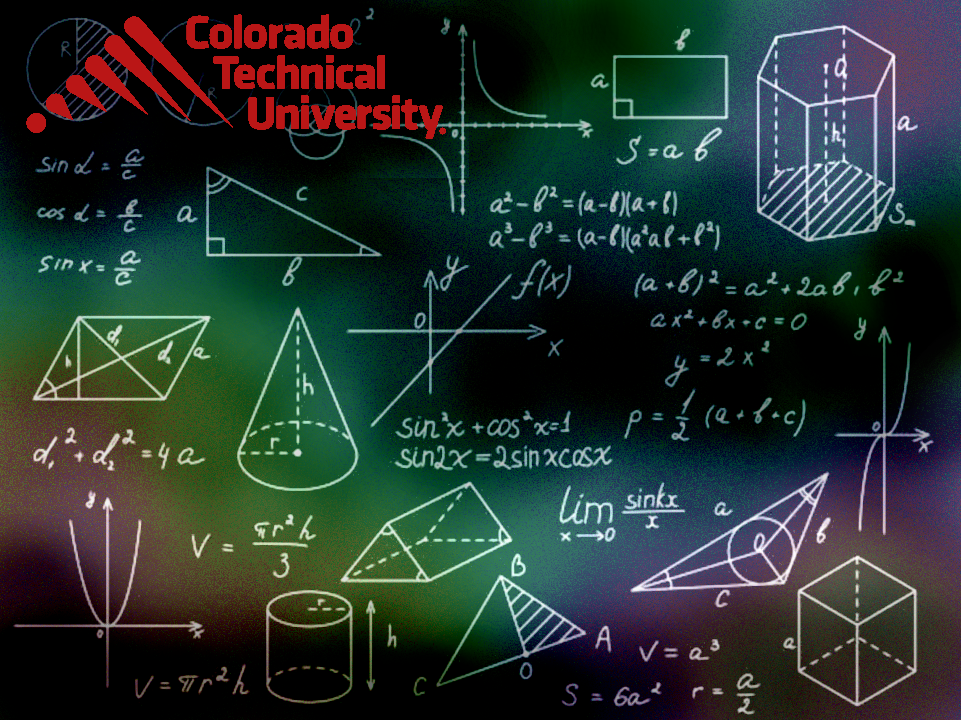 Welcome to 
Unit 10 - Part 20


MATH116-Foundations for Calculus
https://media.istockphoto.com/vectors/green-blackboard-mathematical-with-thin-line-shapes-and-inscriptions-vector-id1084380192?k=6&m=1084380192&s=612x612&w=0&h=TcEOVpnUmyuswT4Pay
AL6lNiHU8SS8g33yOSg-jR5BE=
What’s Up?
Today we will be going over:

	Review: parametric equations 		and polars
	New stuff: partial fraction 	
		decomposition
What’s Up?
Outcome 5) Decompose a rational function into partial fractions
Review
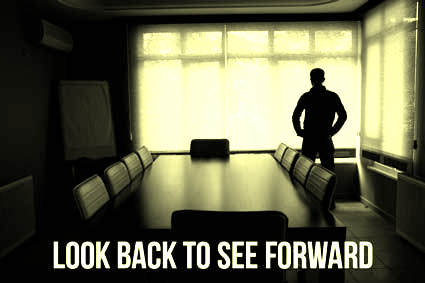 http://995642590.r.lightningbase-cdn.com/wp-content/uploads/2010/12/looking-back-hrexaminer-v144-cover425px.jpg
Parametric Equations
The problem is that not all curves or equations that we’d like to look at are functions

For example, we will never be able to write the equation of a circle down as function
Parametric Equations
There are also a great many curves out there that we can’t even write down as a single equation in terms of only x and y
Parametric Equations
So, to deal with some of these problems we introduce parametric equations
Parametric Equations
Parametric equations of a curve express the coordinates of the points of the curve as functions of a variable called a “parameter”
Parametric Equations
Instead of defining y in terms of x (y=f(x)) or x in terms of y (x=h(y)) we define both x and y in terms of a third variable called a parameter often designated “t”
Parametric Equations
The collection of points that we get by letting “t” be all possible values is the graph of the parametric equations and is called the parametric curve
Polar Coordinates
r is the distance from the pole 	(the radius)
θ is the angle around the circle
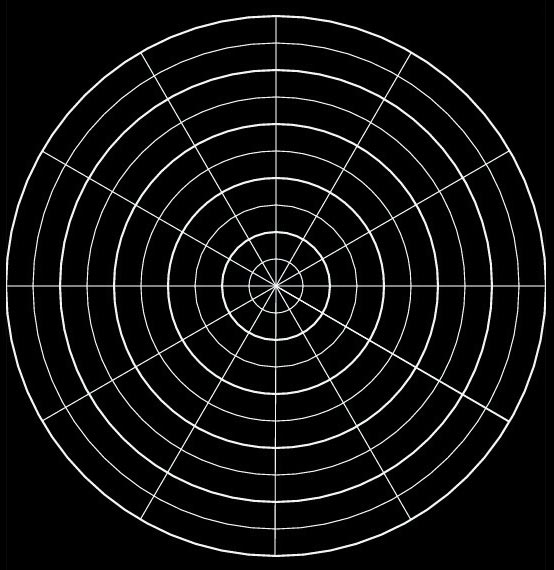 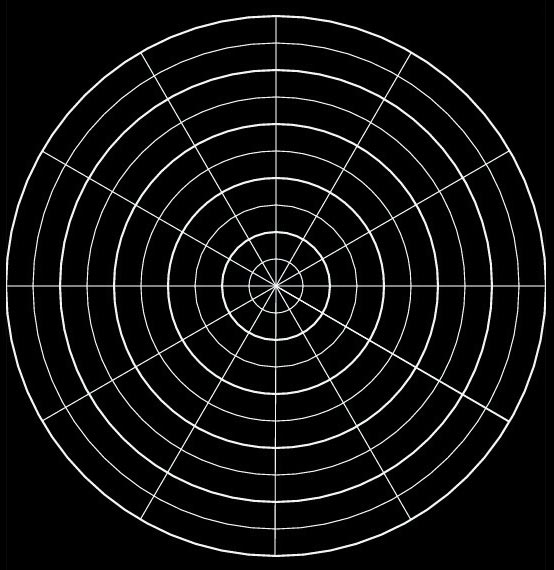 .
.
r
θ
VFrench, 2015
Polar Coordinates
Positive angles are measured counterclockwise from the polar axis

Negative angles are measured clockwise from the polar axis
(you can subtract them from 360º)
Polar Coordinates
r > 0 – the point lies on the terminal side of θ

r < 0 - point lies along the ray opposite the terminal side of θ

r = 0 the point lies on the pole no matter what the value of θ is!
Polar Coordinates
90º
π/2
7π/12
75º
105º
5π/12
Angles in polar notation can be expressed in either degrees or radians
2π/3
120º
60º
π/3
π/4
135º
45º
3π/4
5π/6
π/6
30º
150º
11π/12
π/12
165º
15º
π
0, 2π
180º
0º, 360º
345º
13π/12
23π/12
195º
7π/6
210º
330º
11π/6
1
2
3
1
2
3
5π/4
315º
7π/4
225º
300º
4π/3
5π/3
240º
17π/12
19π/12
255º
285º
3π/2
270º
VFrench, 2015
Polar Coordinates
We need a way to convert from polar to rectangular in a mathematically accurate way (not just by plopping rectangular graph paper over polar graphs!)
Polar Coordinates
Polar to rectangular conversion
If you have a polar point
P = (r,θ)
To convert to (x,y) coordinates:
x = r cos θ
y = r sin θ
Polar Coordinates
Polar Coordinates
You have to be VERY careful with these conversions to get the right quadrant!

(That is why we emphasize quadrants)
Polar Equations
Polar equations
	have variables r and θ
Polar Equations
Converting rectangular equations to polar equations:
replace   
	x with r cosθ   and   
	y with r sinθ
Polar Equations
This is, of course, an example of parametric equations
Polar Equations
x = cos t
y = sin t

Together, these equations are called a parametric representation of the curve
Polar Equations
Converting polar equations to rectangular equations is not easy – 
you may have to square both sides, 
take the tangent of both sides, 
multiply both sides by r
Polar Equations
Try:
	   	r 2 = x2 + y2   
		r cosθ = x  
		r sinθ = y
		tanθ = y/x
Questions?
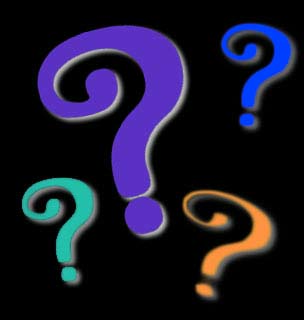 http://i.imgur.com/aliTlT3.jpg
Partial Fractions
When we studied rational equations, we found they were equations containing fractions with polynomials in them
Partial Fractions
We solved them by getting all of the numerators over a common denominator, then we erased the denominators and just solved using the numerators
Partial Fractions
Remember, in math we always want to be able to “undo” all of our operations
Partial Fractions
Partial fractions is a way of "breaking apart" fractions with polynomials in them
Partial Fractions
This allows us to “undo” those rational equation solutions
Partial Fractions
It is how to find the "parts" that make up the single fraction(the "partial fractions")
Partial Fractions
Why would we want to do that?
Partial Fractions
Why would we want to do that?

Because the partial fractions are each simpler

This can help solve the more complicated fraction
Partial Fractions
We’ll be using it in integral calculus (MATH207)
Partial Fractions
Partial fractions can be pretty tough to solve—especially if fractions are not your strong point
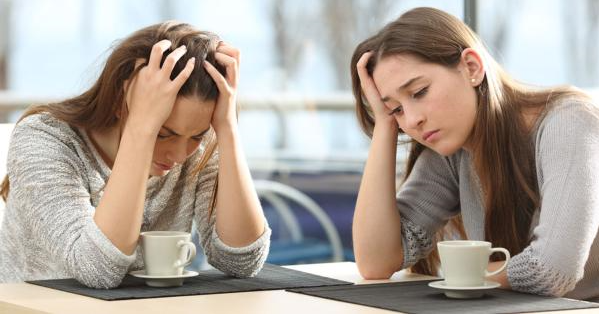 https://www.campusreform.org/?ID=8934
Partial Fractions
Problems typically involve the splitting up of a single fraction into two or more fractions that each contain a single factor in the denominators
Partial Fractions
Partial Fractions
Partial Fractions
Partial Fractions
Partial Fractions
PARTIAL FRACTION DECOMPOSITION
IN-CLASS PROBLEM 1
PARTIAL FRACTION DECOMPOSITION
IN-CLASS PROBLEM 1
Partial Fractions
We’ll be solving this using algebra…
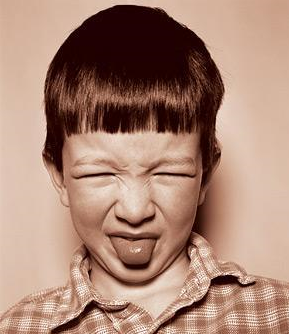 http://images.sodahead.com/polls/001429875/yuck_answer_8_xlarge_answer_2_xlarge.jpeg
PARTIAL FRACTION DECOMPOSITION
IN-CLASS PROBLEM 1
PARTIAL FRACTION DECOMPOSITION
IN-CLASS PROBLEM 1
PARTIAL FRACTION DECOMPOSITION
IN-CLASS PROBLEM 1
x - 1 = A(x-3) + B(3x-5)

Our strategy: 
get one of the factors multiplying A or B to be 0…
PARTIAL FRACTION DECOMPOSITION
IN-CLASS PROBLEM 1
x - 1 = A(x-3) + B(3x-5)

Our strategy: 
get one of the factors multiplying A or B to be 0…
Like if x=3
(as usual, start by looking for an “easy” 0, but you’ll end up doing both of them)
PARTIAL FRACTION DECOMPOSITION
IN-CLASS PROBLEM 1
x - 1 = A(x-3) + B(3x-5)
Plug in x=3:
3 – 1 = A(3-3) + B(3×3-5)
  2    =    0    + B(4)
So B = 2/4 or ½ or 0.5

Repeat the process with “B” to calculate “A”
PARTIAL FRACTION DECOMPOSITION
IN-CLASS PROBLEM 1
x - 1 = A(x-3) + B(3x-5)

What would x have to be to make the “B” factor 0?
PARTIAL FRACTION DECOMPOSITION
IN-CLASS PROBLEM 1
x - 1 = A(x-3) + B(3x-5)

What would x have to be to make the “B” factor 0?
x = 5/3
PARTIAL FRACTION DECOMPOSITION
IN-CLASS PROBLEM 1
x - 1 = A(x-3) + B(3x-5)
Plug in x=5/3
PARTIAL FRACTION DECOMPOSITION
IN-CLASS PROBLEM 1
Partial Fractions
Questions?
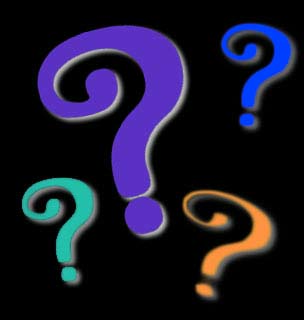 http://i.imgur.com/aliTlT3.jpg
PARTIAL FRACTION DECOMPOSITION
IN-CLASS PROBLEM 2
Express as a partial fraction: 
(5x-4)/(x2-x-2)
PARTIAL FRACTION DECOMPOSITION
IN-CLASS PROBLEM 2
Express as a partial fraction: 
(5x-4)/(x2-x-2)
Step 1: factor the denominator
PARTIAL FRACTION DECOMPOSITION
IN-CLASS PROBLEM 2
Express as a partial fraction: 
(5x-4)/(x2-x-2)
Step 1: factor the denominator
(x2-x-2)
Well, the constant “-2” is going to have to be: -2×1 or 2×-1
PARTIAL FRACTION DECOMPOSITION
IN-CLASS PROBLEM 2
Express as a partial fraction: 
(5x-4)/(x2-x-2)
Step 1: factor the denominator
(x2-x-2)
Well, the constant “-2” is going to have to be: -2×1 or 2×-1 
The “-x” means choose -2×1
Factoring x is easy: x×x
PARTIAL FRACTION DECOMPOSITION
IN-CLASS PROBLEM 2
Express as a partial fraction: 
(5x-4)/(x2-x-2)
Step 1: factor the denominator
(x2-x-2) = (x-2)(x+1)
(5x-4)/(x2-x-2)=(5x-4)/(x-2)(x+1)
Partial Fractions
Note: because of the factoring, you might end up with complex numbers
Partial Fractions
Note: because of the factoring, you might end up with complex numbers
It is traditional in partial fraction decomposition to declare “I surrender” at this point
PARTIAL FRACTION DECOMPOSITION
IN-CLASS PROBLEM 2
Express as a partial fraction: 
(5x-4)/(x2-x-2)
Step 1: factor the denominator
(x2-x-2) = (x-2)(x+1)
(5x-4)/(x2-x-2)=(5x-4)/(x-2)(x+1)
Step 2: Write one partial fraction for each of those factors (the “A” “B” thing)
PARTIAL FRACTION DECOMPOSITION
IN-CLASS PROBLEM 2
Express as a partial fraction: 
(5x-4)/(x2-x-2) = A/(x-2) + B/(x+1)
Step 2: Write one partial fraction for each of those factors (the “A” “B” thing)
(5x-4)/(x2-x-2)=(5x-4)/(x-2)(x+1)
                  =A/(x-2) + B/(x+1)
Multiply all the numerators by all the denominators
PARTIAL FRACTION DECOMPOSITION
IN-CLASS PROBLEM 2
PARTIAL FRACTION DECOMPOSITION
IN-CLASS PROBLEM 2
PARTIAL FRACTION DECOMPOSITION
IN-CLASS PROBLEM 2
Express as a partial fraction: 
(5x-4)/(x2-x-2) = A/(x-2) + B/(x+1)
5x-4 = A(x+1) + B(x-2)
The zeros for A will happen at
	x = -1, so plug that in!
PARTIAL FRACTION DECOMPOSITION
IN-CLASS PROBLEM 2
Express as a partial fraction: 
(5x-4)/(x2-x-2) = A/(x-2) + B/(x+1)
5x-4 = A(x+1) + B(x-2)
The zeros for A will happen at
	x = -1:
5(-1)-4 = A(-1+1) + B(-1-2)
    -9   =      0    -3B
So B = ?
PARTIAL FRACTION DECOMPOSITION
IN-CLASS PROBLEM 2
Express as a partial fraction: 
(5x-4)/(x2-x-2) = A/(x-2) + 3/(x+1)
5x-4 = A(x+1) + B(x-2)
The zeros for A will happen at
	x = -1:
5(-1)-4 = A(-1+1) + B(-1-2)
    -9   =      0    -3B
So B = 3 
Now, what is the zero for B?
PARTIAL FRACTION DECOMPOSITION
IN-CLASS PROBLEM 2
Express as a partial fraction: 
(5x-4)/(x2-x-2) = A/(x-2) + 3/(x+1)
5x-4 = A(x+1) + B(x-2)
The zeros for B will happen at
	x = 2, so plug that in!
PARTIAL FRACTION DECOMPOSITION
IN-CLASS PROBLEM 2
Express as a partial fraction: 
(5x-4)/(x2-x-2) = A/(x-2) + 3/(x+1)
5x-4 = A(x+1) + B(x-2)
The zeros for B will happen at
	x = 2:
5(2)-4 = A(2+1) + 3(2-2)
PARTIAL FRACTION DECOMPOSITION
IN-CLASS PROBLEM 2
Express as a partial fraction: 
(5x-4)/(x2-x-2) = A/(x-2) + 3/(x+1)
5x-4 = A(x+1) + B(x-2)
The zeros for B will happen at
	x = 2:
5(2)-4 = A(2+1) + 3(2-2)
   6    = 3A      + 0
So A = ?
PARTIAL FRACTION DECOMPOSITION
IN-CLASS PROBLEM 2
Express as a partial fraction: 
(5x-4)/(x2-x-2) = 2/(x-2) + 3/(x+1)
5x-4 = A(x+1) + B(x-2)
The zeros for B will happen at
	x = 2:
5(2)-4 = A(2+1) + B(2-2)
   6    = 3A      +    0
So A = 2
PARTIAL FRACTION DECOMPOSITION
IN-CLASS PROBLEM 2
Express as a partial fraction: 
(5x-4)/(x2-x-2) = 2/(x-2) + 3/(x+1)
Questions?
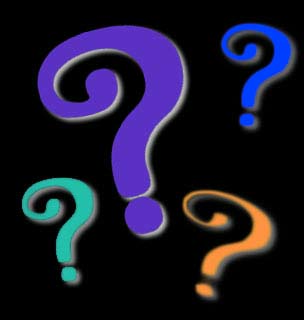 http://i.imgur.com/aliTlT3.jpg
Partial Fractions
Partial fraction decomposition (PFD) is the “undo” (inverse) of combining rational functions over a common denominator
Partial Fractions
In general: if ƒ(x) = P(x)/Q(x)
where P and Q are polynomials
and the degree of P is less than the degree of Q (a “proper” fraction) then it is possible to express ƒ as a sum of simpler fractions
PARTIAL FRACTION DECOMPOSITION
IN-CLASS PROBLEM 3
Can you express this as a sum of simpler fractions?
(x-3)/((x+5)(x-1))
(x2-3)/((x+5)(x-1))
(x3-3)/((x+5)(x-1))		
(x3-3)/((x2+5)(x2-1))
For ƒ(x)=P(x)/Q(x), if the degree of P is less than the degree of Q,  then it is possible to express ƒ as a sum of simpler  fractions
PARTIAL FRACTION DECOMPOSITION
IN-CLASS PROBLEM 3
Can you express this as a sum of simpler fractions?
(x-3)/((x+5)(x-1))			yes
(x2-3)/((x+5)(x-1))	
(x3-3)/((x+5)(x-1))		
(x3-3)/((x2+5)(x2-1))
For ƒ(x)=P(x)/Q(x), if the degree of P is less than the degree of Q,  then it is possible to express ƒ as a sum of simpler  fractions
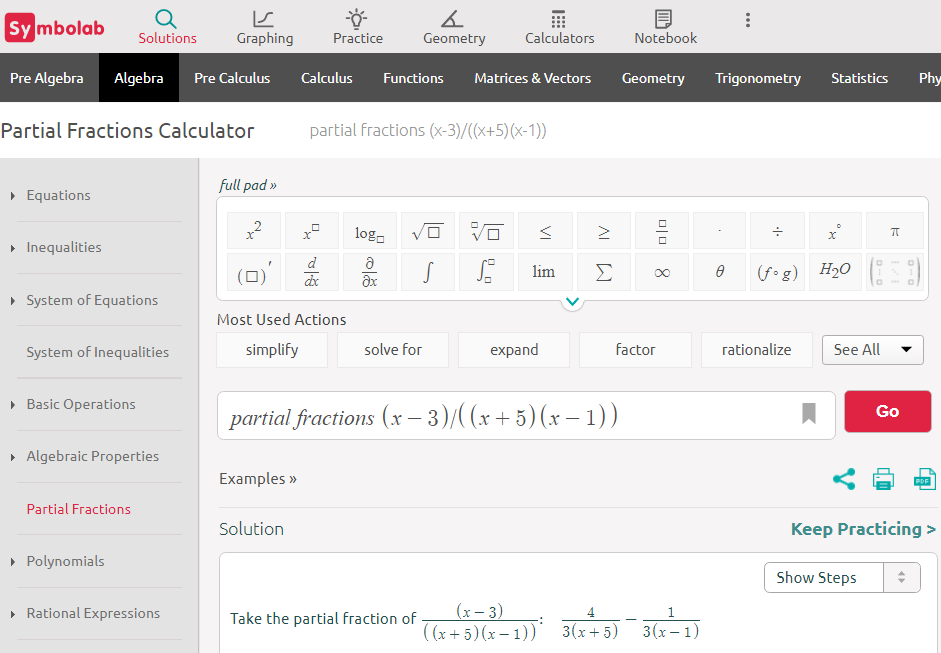 PARTIAL FRACTION DECOMPOSITION
IN-CLASS PROBLEM 3
Can you express this as a sum of simpler fractions?
(x-3)/((x+5)(x-1))			yes
(x2-3)/((x+5)(x-1))		no
(x3-3)/((x+5)(x-1))		
(x3-3)/((x2+5)(x2-1))
For ƒ(x)=P(x)/Q(x), if the degree of P is less than the degree of Q,  then it is possible to express ƒ as a sum of simpler  fractions
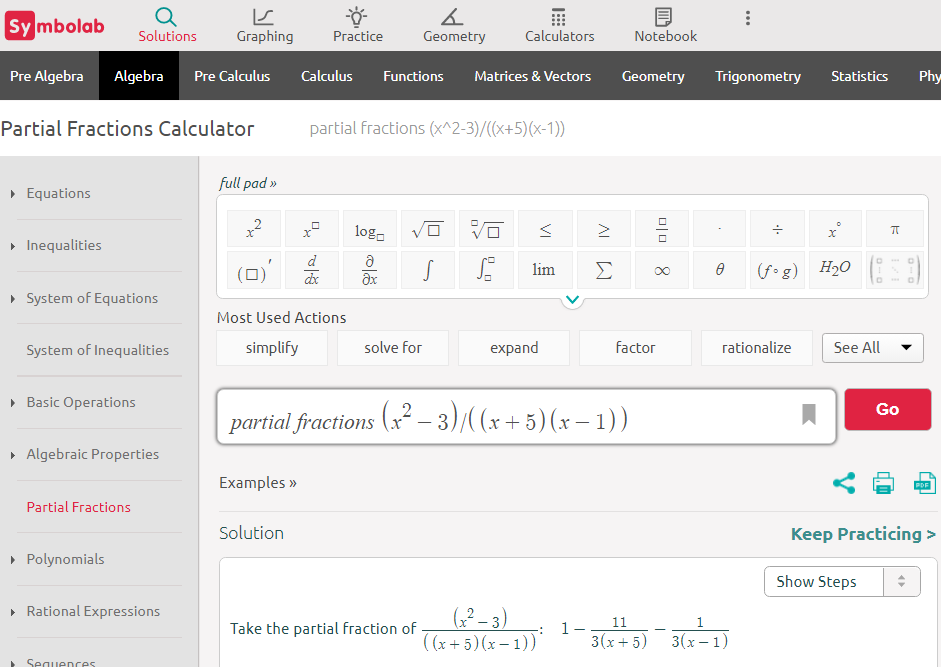 PARTIAL FRACTION DECOMPOSITION
IN-CLASS PROBLEM 3
Can you express this as a sum of simpler fractions?
(x-3)/((x+5)(x-1))			yes
(x2-3)/((x+5)(x-1))		no
(x3-3)/((x+5)(x-1))		no
(x3-3)/((x2+5)(x2-1))
For ƒ(x)=P(x)/Q(x), if the degree of P is less than the degree of Q,  then it is possible to express ƒ as a sum of simpler fractions
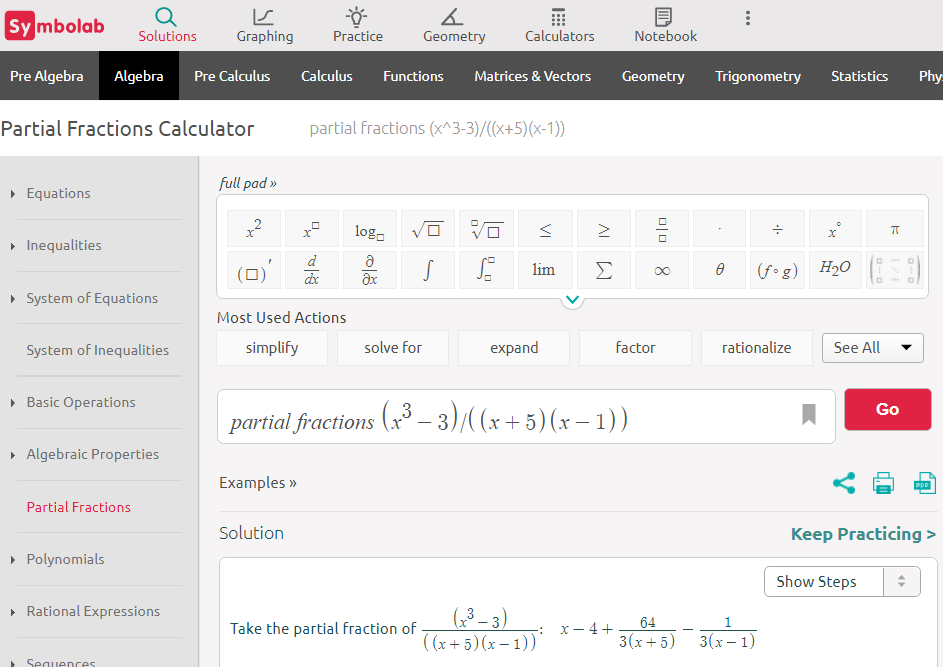 PARTIAL FRACTION DECOMPOSITION
IN-CLASS PROBLEM 3
Can you express this as a sum of simpler fractions?
(x-3)/((x+5)(x-1))			yes
(x2-3)/((x+5)(x-1))		no
(x3-3)/((x+5)(x-1))		no
(x3-3)/((x2+5)(x2-1))		yes
For ƒ(x)=P(x)/Q(x), if the degree of P is less than the degree of Q,  then it is possible to express ƒ as a sum of simpler fractions
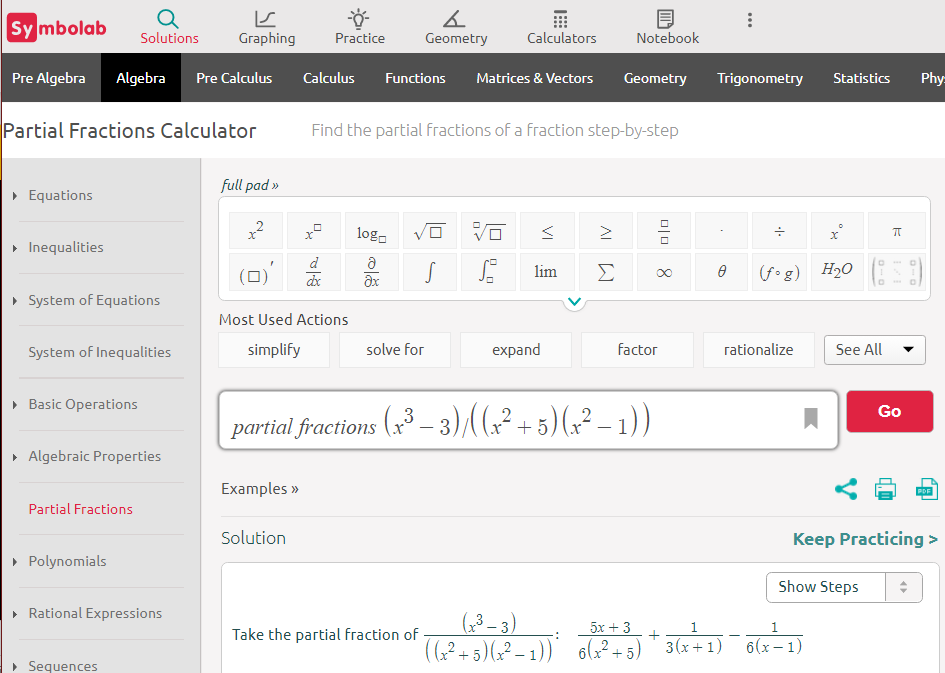 Partial Fractions
Note: if the denominator has a higher degree than the numerator, you must solve the problem using polynomial long division (which we did in week 05)
Questions?
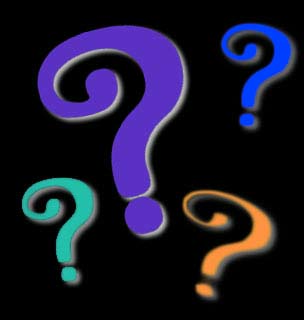 http://i.imgur.com/aliTlT3.jpg
Partial Fractions
Sometimes you may get a factor with an exponent, like (x−2)3 
For this problem you will need a partial fraction for each exponent
(x−2)3 has partial fractions:
A1/x−2 + A2/(x−2)2 + A3/(x−2)3
Partial Fractions
Even after using the roots (zeros) of the denominator, you can end up with unknown constants
So the next thing to do is:
Gather all powers of x together and then solve it as a system of linear equations
Partial Fractions
Summary:
1) Start with a Proper Rational 
   Expressions (if not, do 
   division first)
2) Factor the bottom into linear 
   factors or "irreducible" 
   quadratic factors
Partial Fractions
Summary:
3) Write out a partial fraction   
   for each factor (and every 
   exponent of each)
4) Multiply the whole equation 
   by the bottom
Partial Fractions
Summary:
5) Solve for the coefficients by 
   substituting zeros of the 
   bottom or making a system 
   of linear equations (of each 
   power) and solving
6) Victory!
Questions?
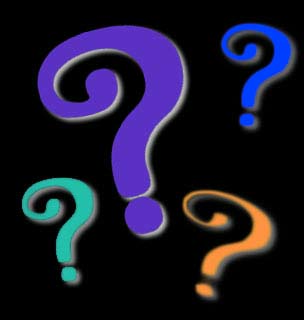 http://i.imgur.com/aliTlT3.jpg
Partial Fractions
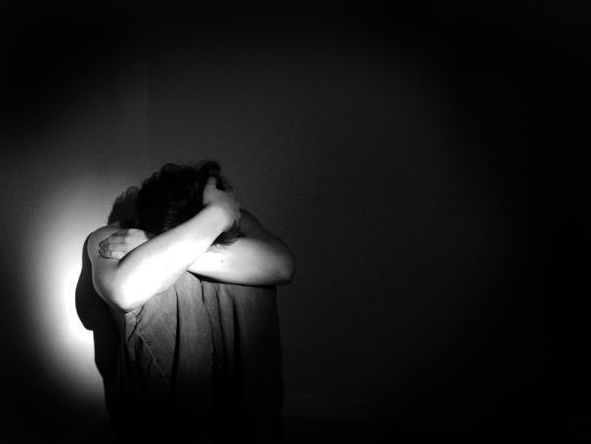 Students love doing partial fractions…
http://2.bp.blogspot.com/-FO4FNaHVPdg/TlnSJr9Sv8I/AAAAAAAACxI/SM31CPHBgQA/
s1600/I%20hate%20myself%20wallpaper1.jpg
PARTIAL FRACTION DECOMPOSITION
IN-CLASS PROBLEM 4a
Express as a partial fraction: 
(x-3)/(x2+5)
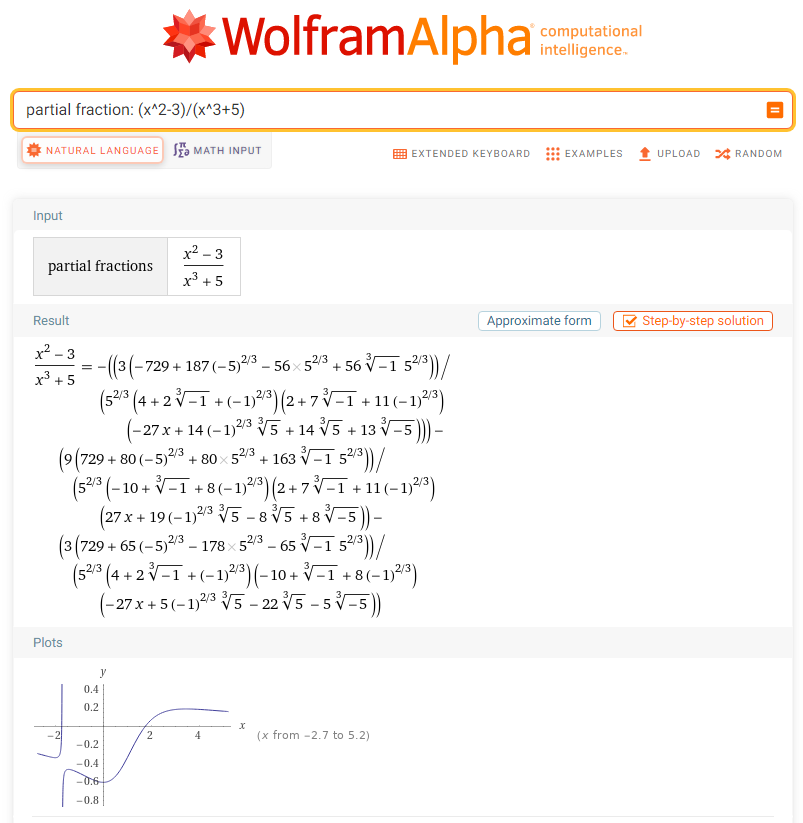 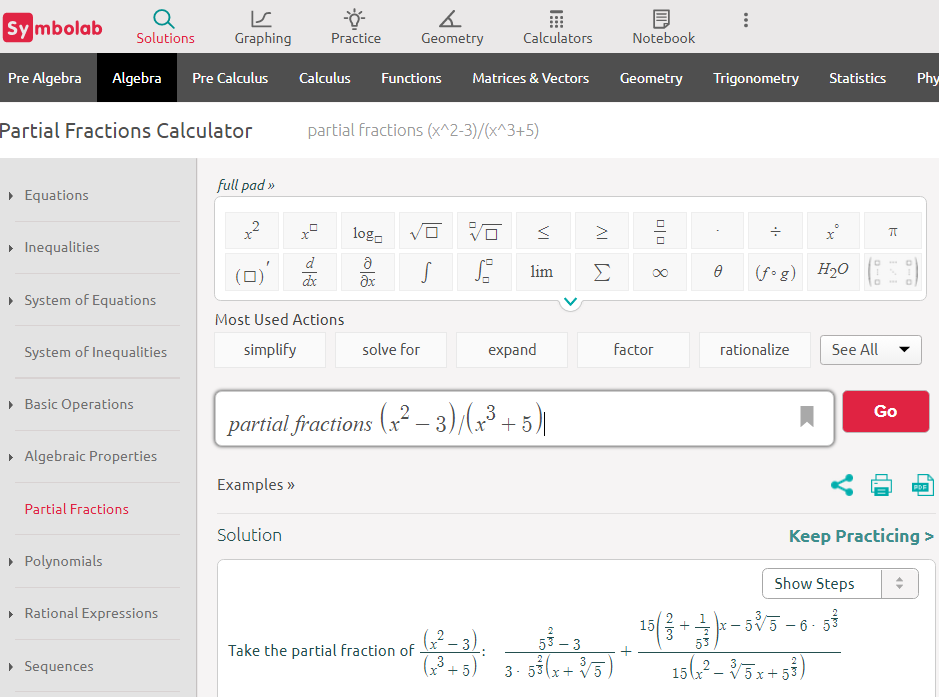 Partial Fractions
Note: this is NOT a problem you would want to do by hand…
Partial Fractions
There may be a way to do this in Microsoft Math Solver, but I haven’t found it yet…
PARTIAL FRACTION DECOMPOSITION
IN-CLASS PROBLEM 4b
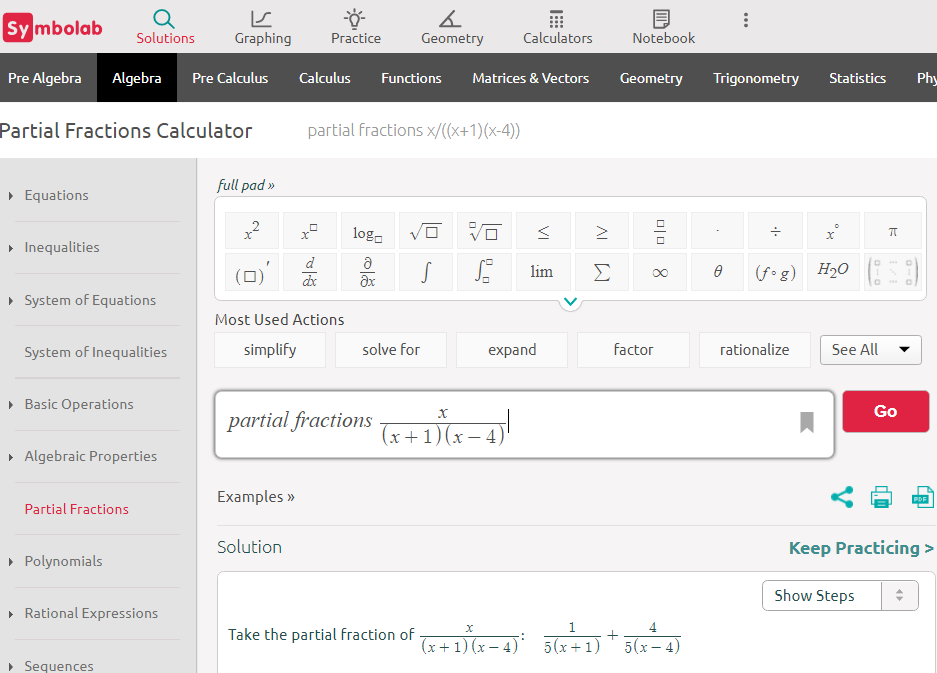 PARTIAL FRACTION DECOMPOSITION
IN-CLASS PROBLEM 4c
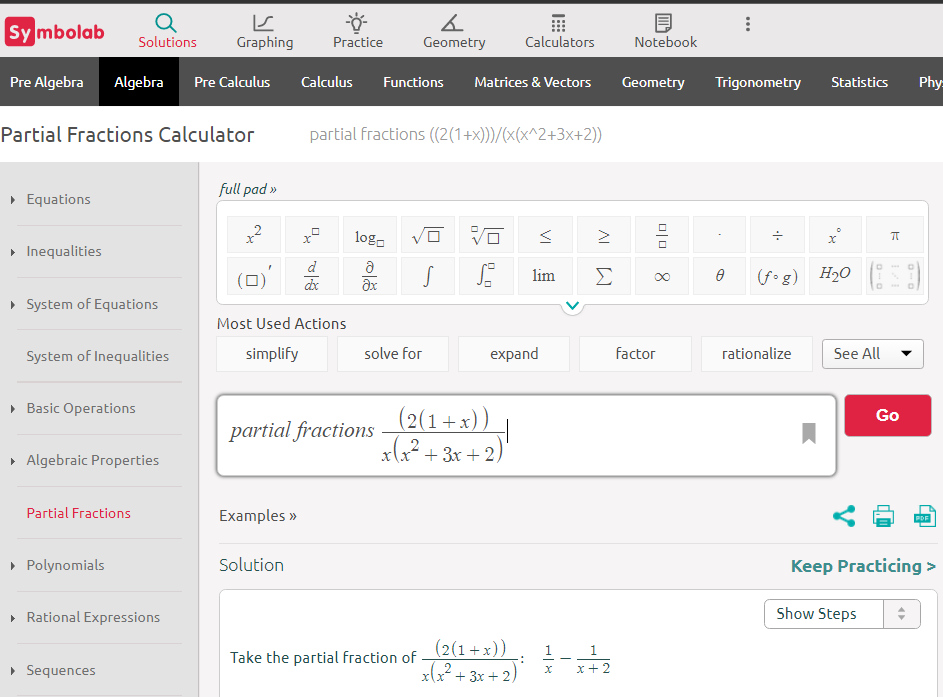 PARTIAL FRACTION DECOMPOSITION
IN-CLASS PROBLEM 4d
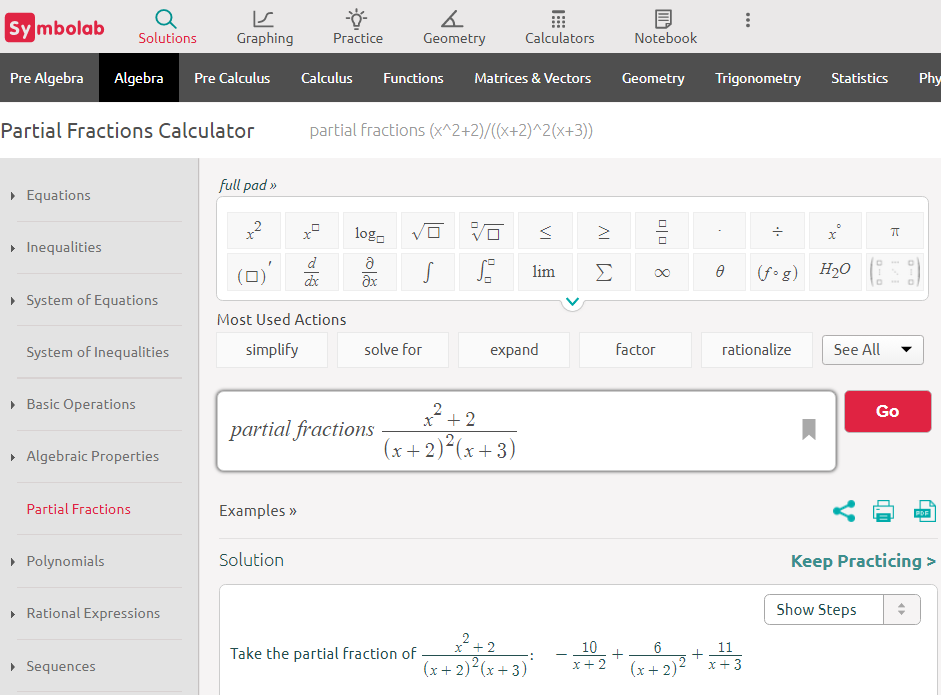 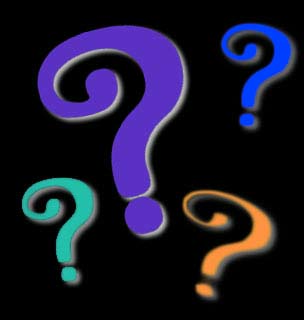 Questions?
http://i.imgur.com/aliTlT3.jpg
You Survived!
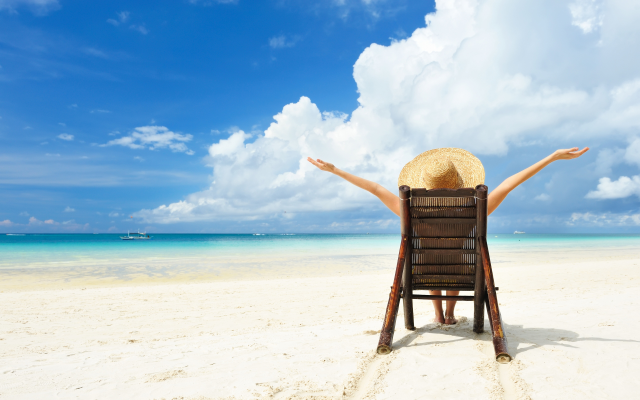 Today we studied:
	Review parametric equations
		and polars
	Partial fraction 
		decomposition